滋味營養教室
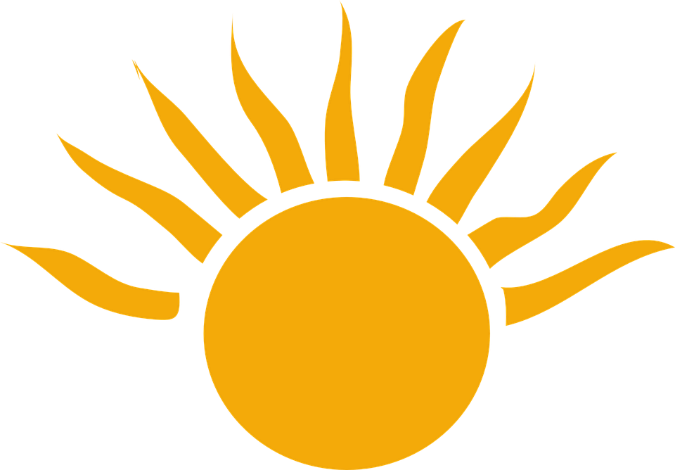 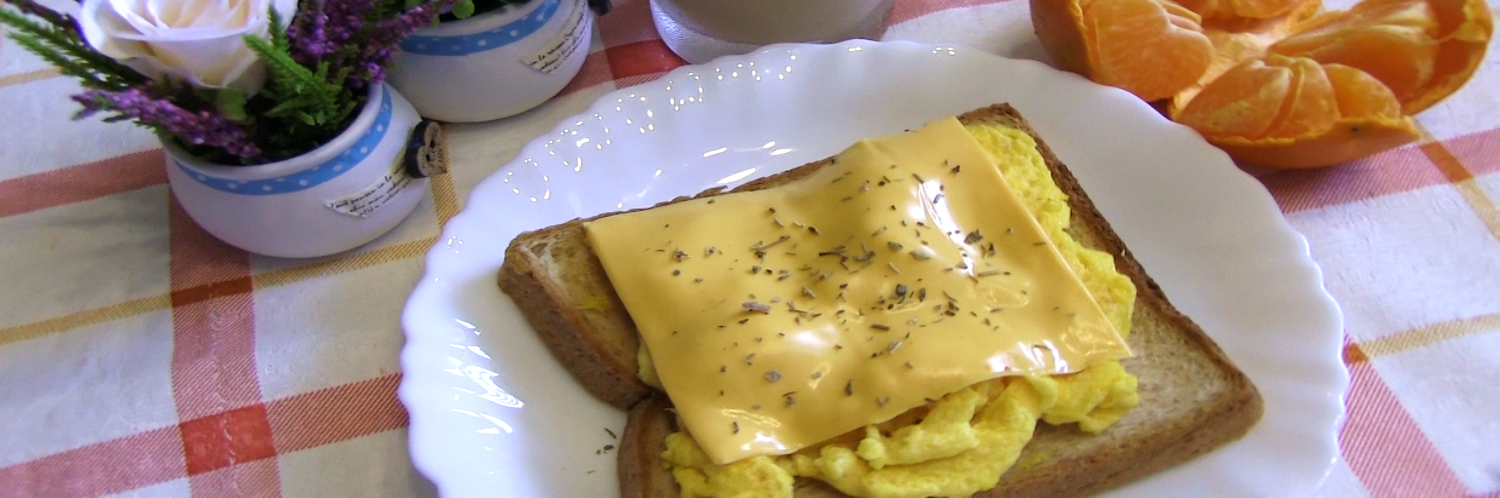 樂
快
晨
早
優質教育基金贊助（計劃編號︰2015/0252）
香港中文大學醫學院健康教育及促進健康中心製作
你今天有吃早餐嗎？
有時沒有吃早餐的原因是甚麼？
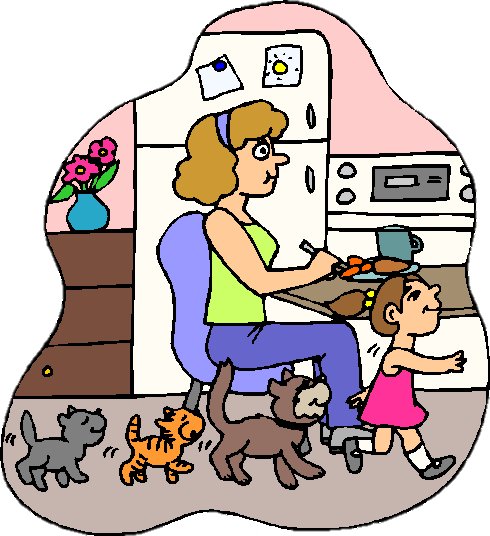 屋企人都無整早餐俾我食
我趕時間返學
我無胃口食嘢
我都唔肚餓
1.
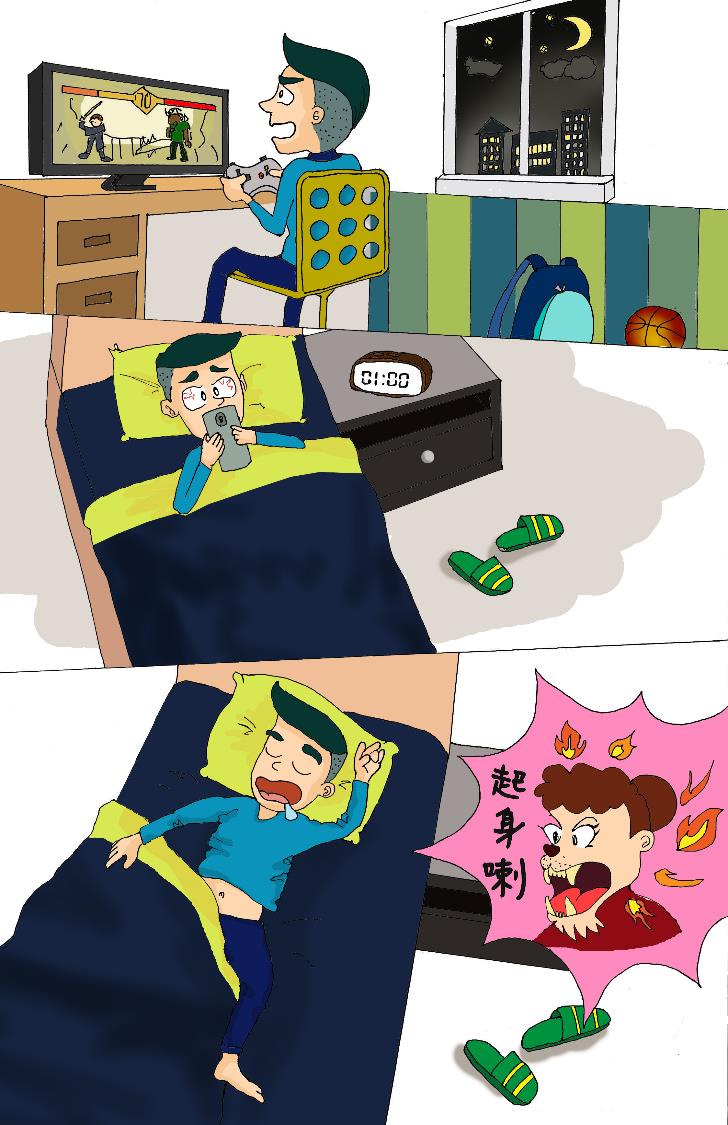 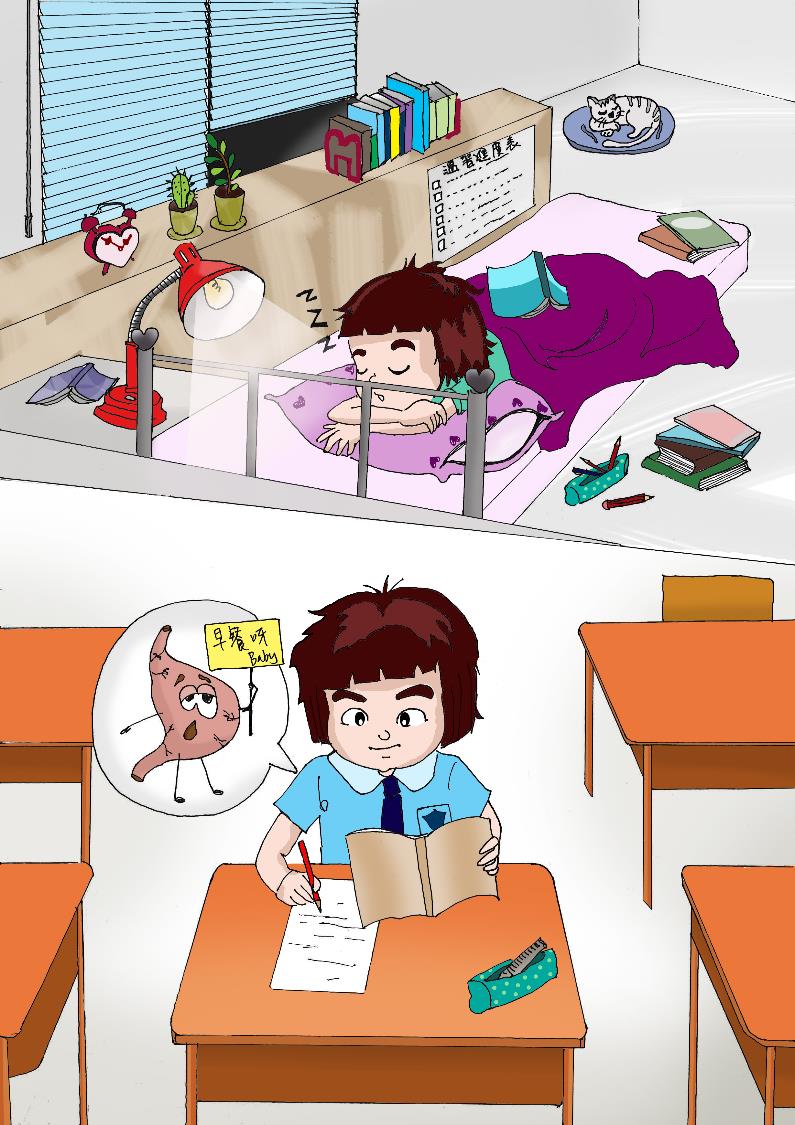 4.
2.
5.
3.
6.
8.
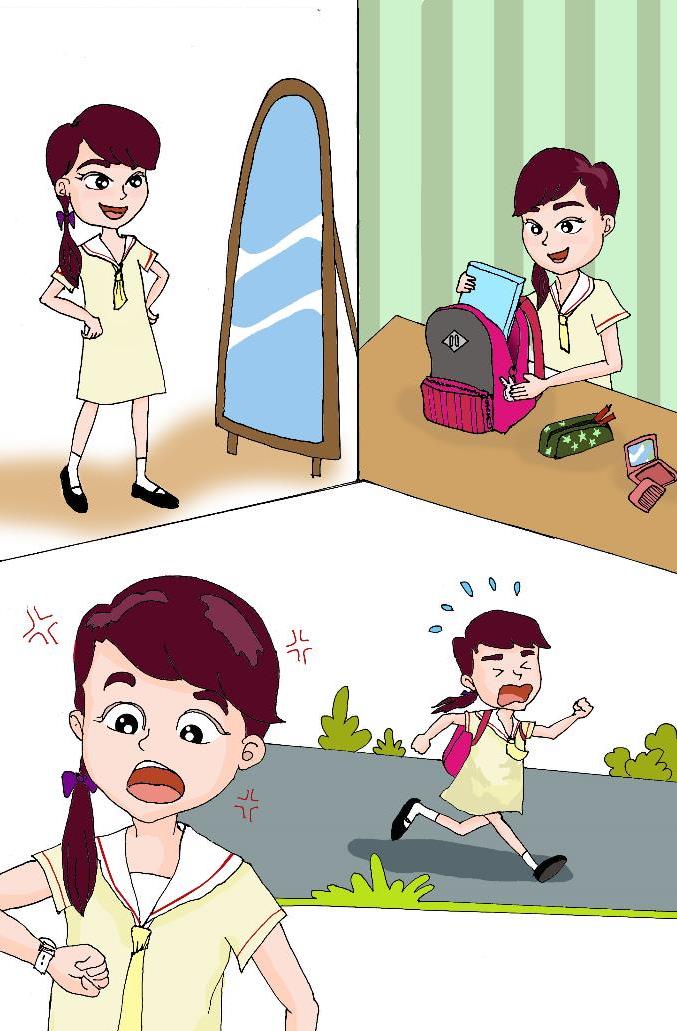 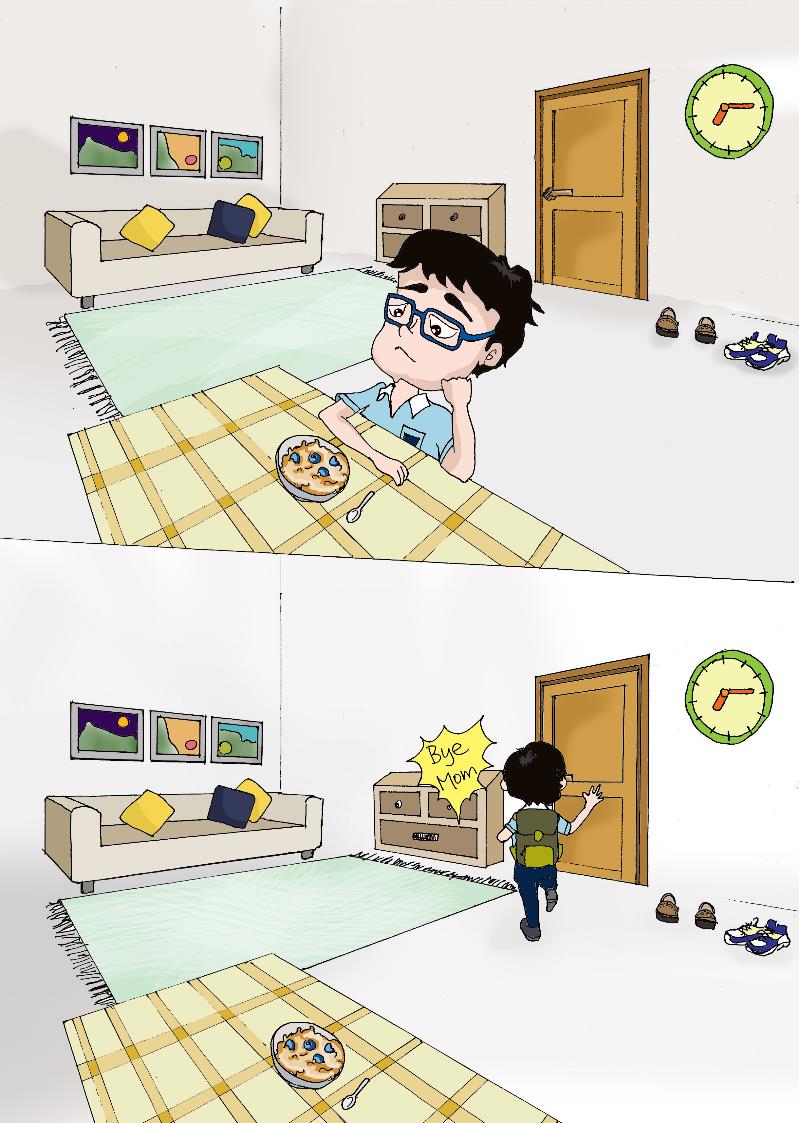 9.
7.
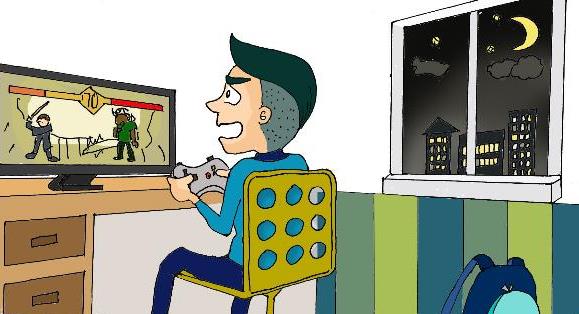 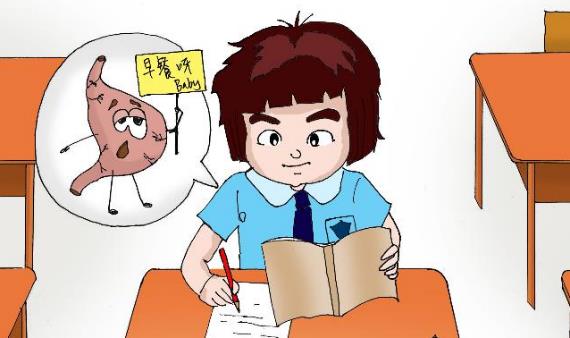 關心身體的需要
減少打機
提早休息
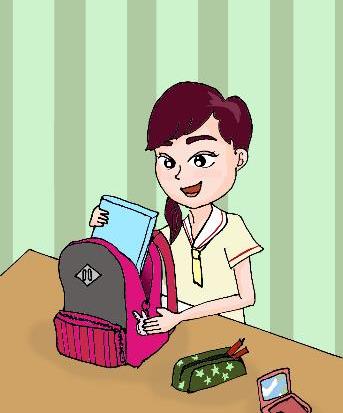 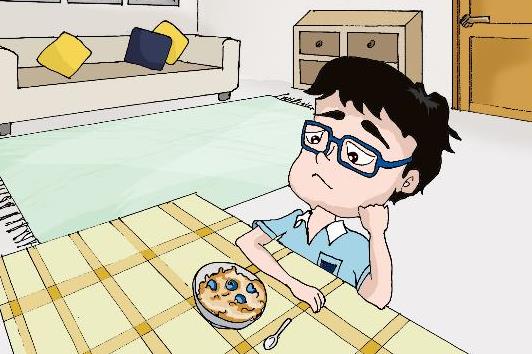 珍惜食物
預先收拾書包
自己預備早餐
預備要穿的衣物
我們要早睡早起，每天都吃早餐
我不會太夜睡，早上起來就有時間吃早餐
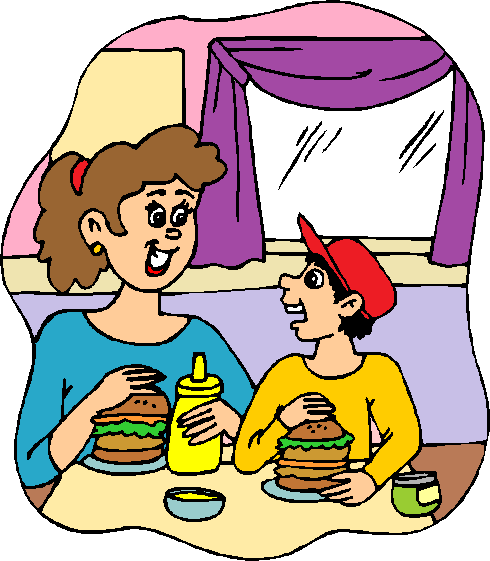 早餐提供身體所需的能量和營養
因為在吃早餐之前已有大約十小時沒有吃東西
有精神才能應付學習的需要
吃飽了才有體力去玩和做運動
我知道吃太多糖會蛀牙，太多鹽會使血壓升高，太多脂肪會導致肥胖
配搭早餐食物需要多動腦筋
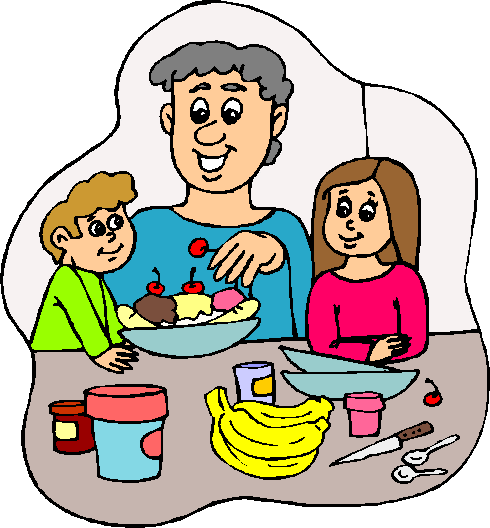 有些食物含有太多脂肪、鹽或糖，不宜多選
我以為吃得飽就健康！
吃多少不超標？
按本港學童的性別及年齡分佈，小四至小六學童每天平均需要2000千卡，推算其脂肪、鹽和糖的攝取不宜多於︰
註︰以每茶匙5克，每湯匙15克，每克糖提供4千卡，每克脂肪提供9千卡熱量計算。
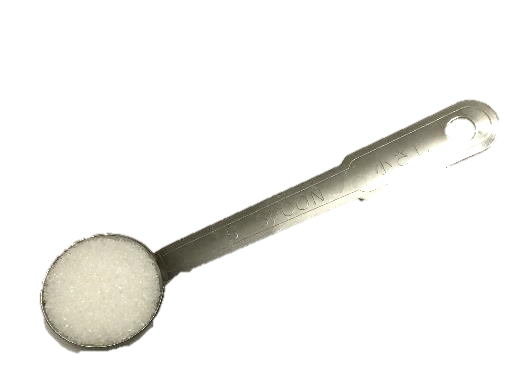 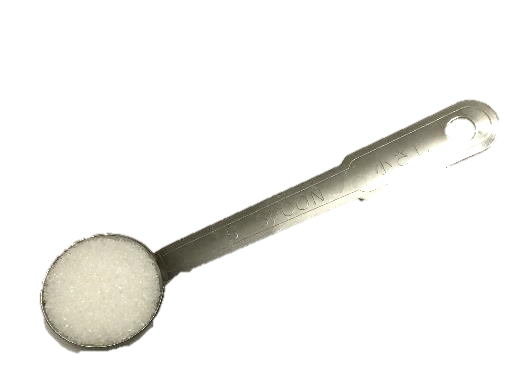 高小學童每日攝取上限
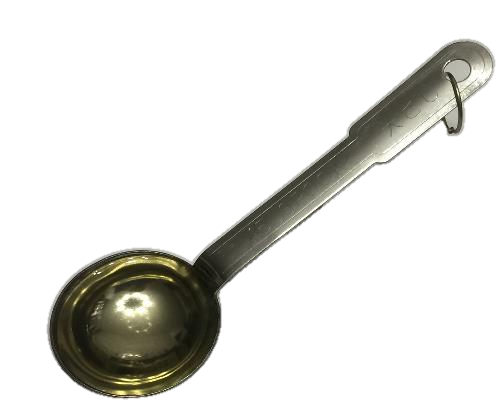 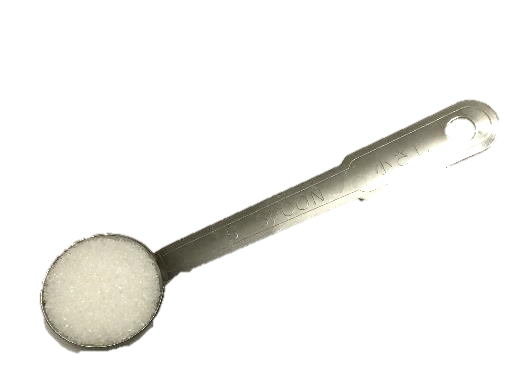 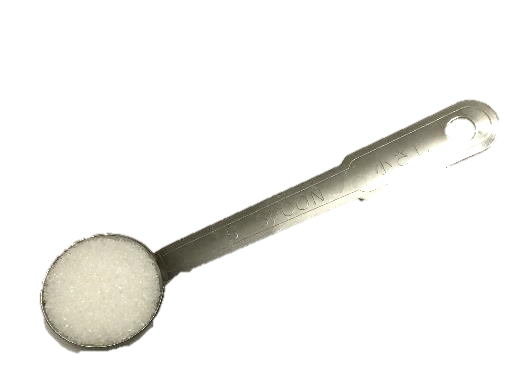 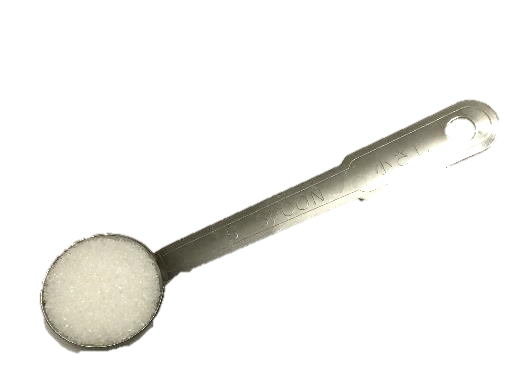 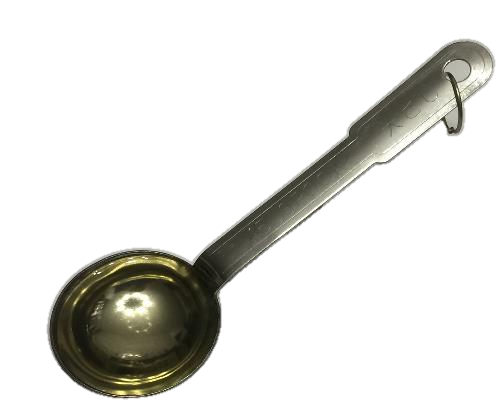 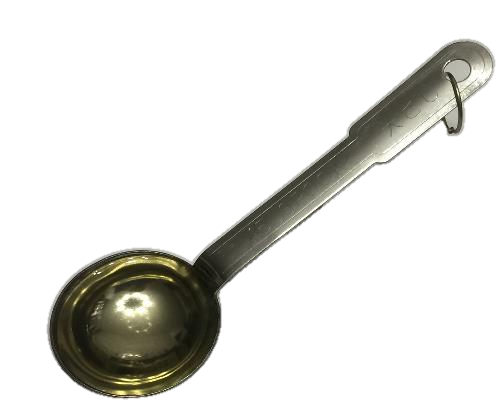 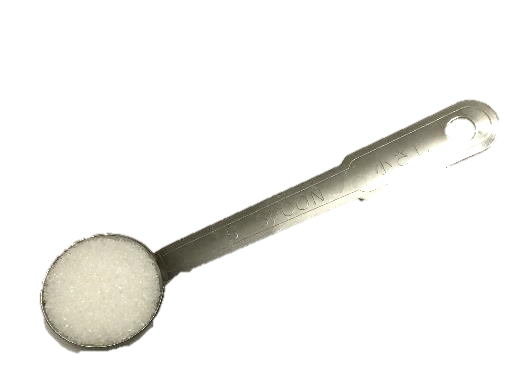 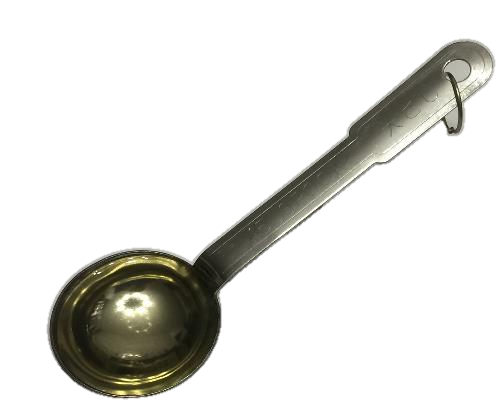 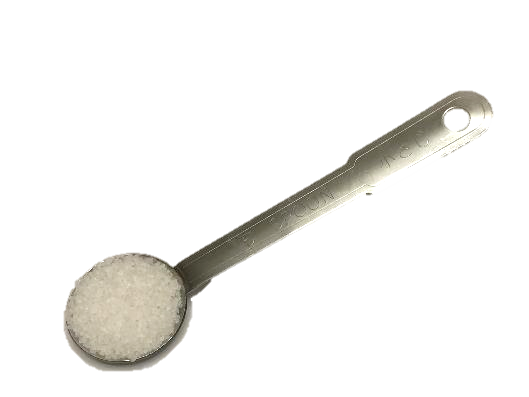 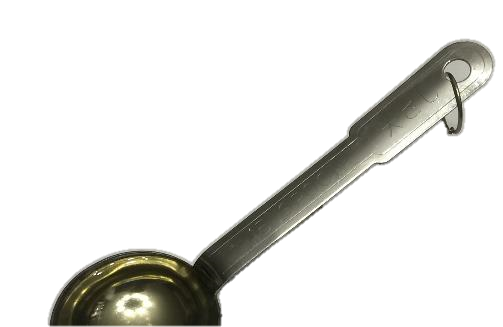 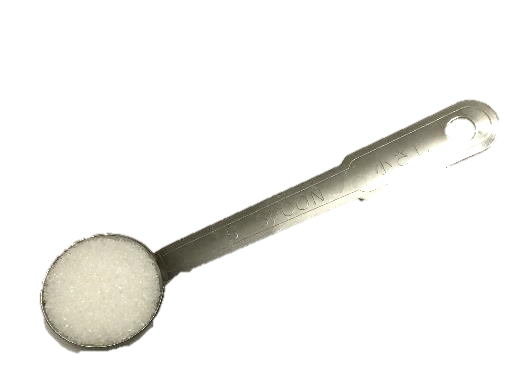 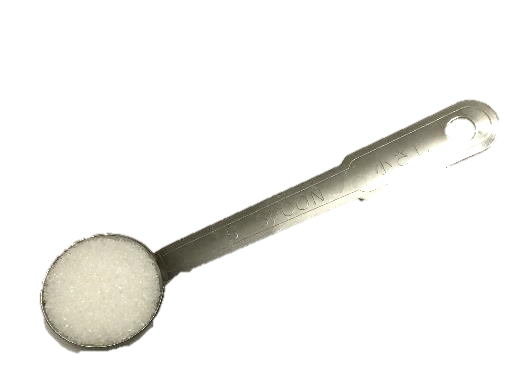 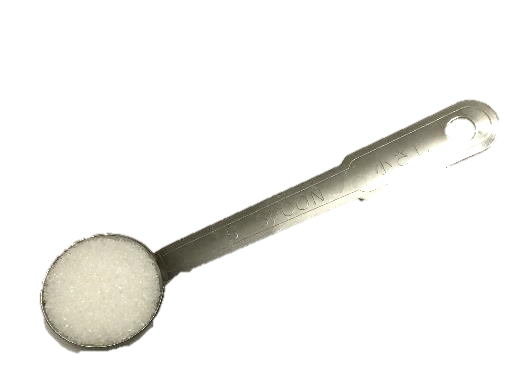 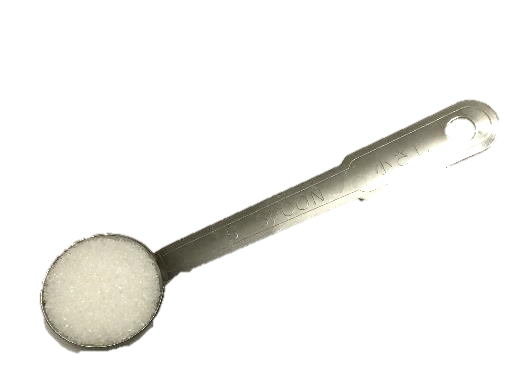 歡
餐
早
迎
最
受
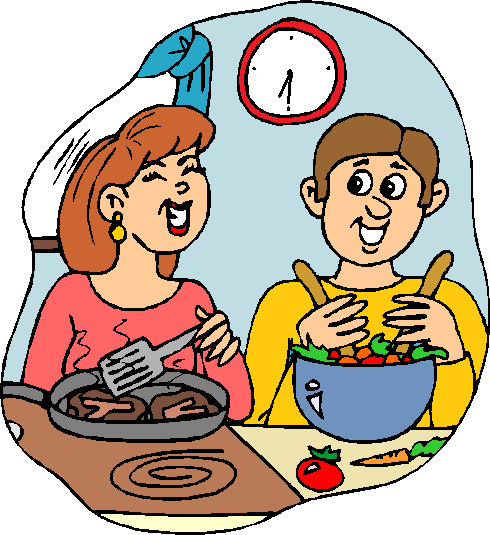 買麵包時，並不容易找到健康的選擇。
我通常吃麵包做早餐。
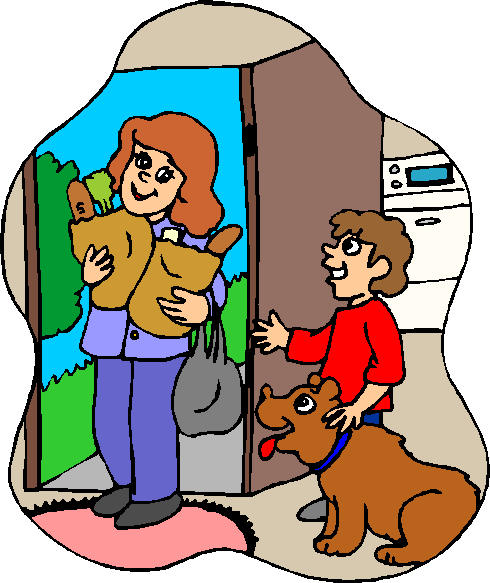 以下有八種常見的麵包，紅色資料顯其脂肪、糖分或鹽分比較高。
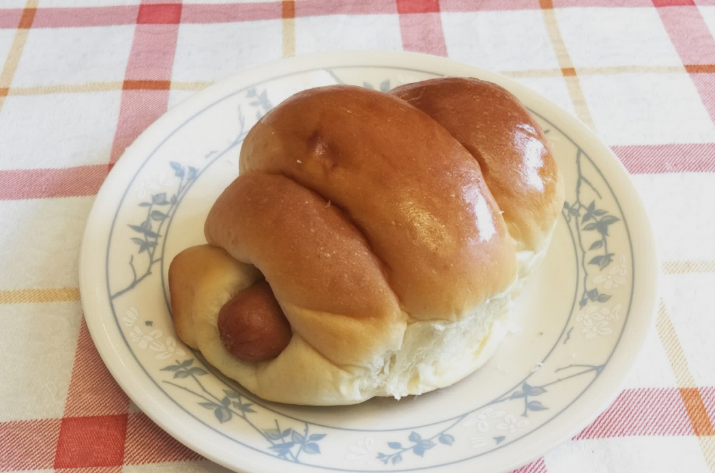 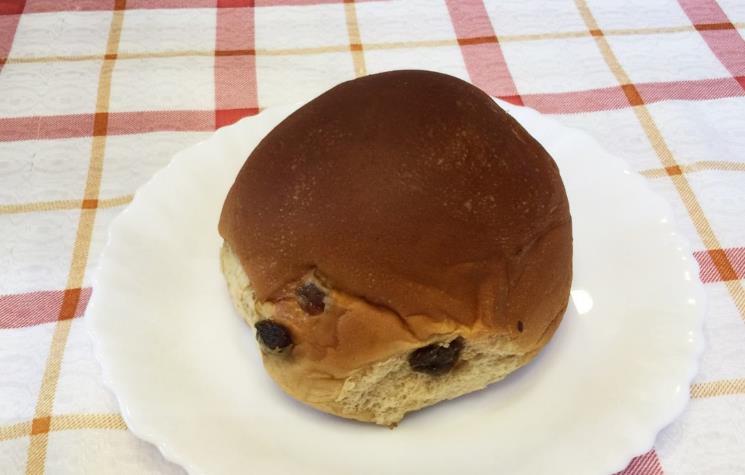 110克腸仔包含︰300千卡、14.3克脂肪、407毫克鈉、7.4克糖
83克提子包含︰257千卡、6克脂肪、71毫克鈉、10克糖
112克叉燒餐包含︰314千卡、11.1克脂肪、325毫克鈉、13.4克糖
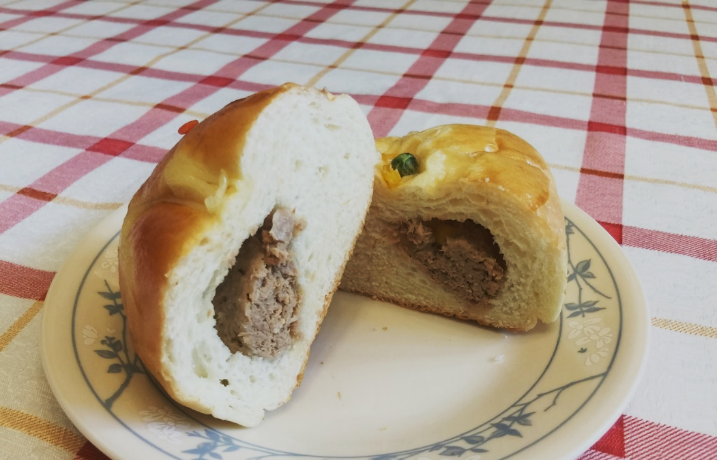 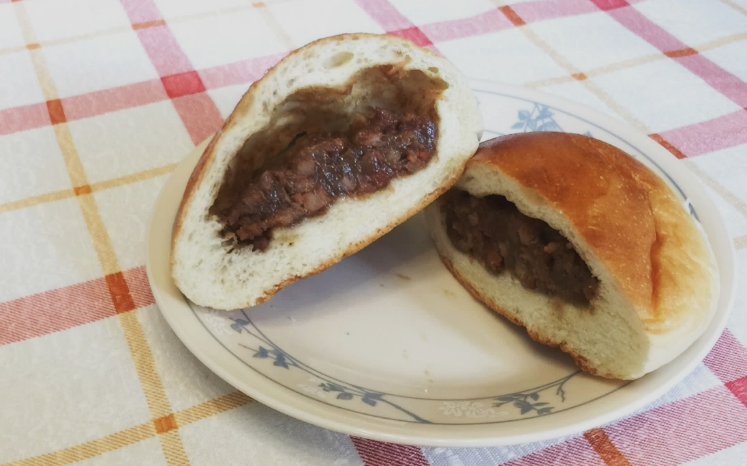 89克吞拿魚包含︰258千卡、10.7克脂肪、204毫克鈉、12.5克糖
[Speaker Notes: 資料來自食物安全中心轄下的食物研究化驗所，可從官方網頁中的「營養資料查詢系統」中的麵包類別資料中搜尋得到（http://www.cfs.gov.hk/tc_chi/nutrient/indexc.php）。雖然資料以每100克食物的營養成分顯示，只要先量每件食物的重量，按比例就可計算得到。]
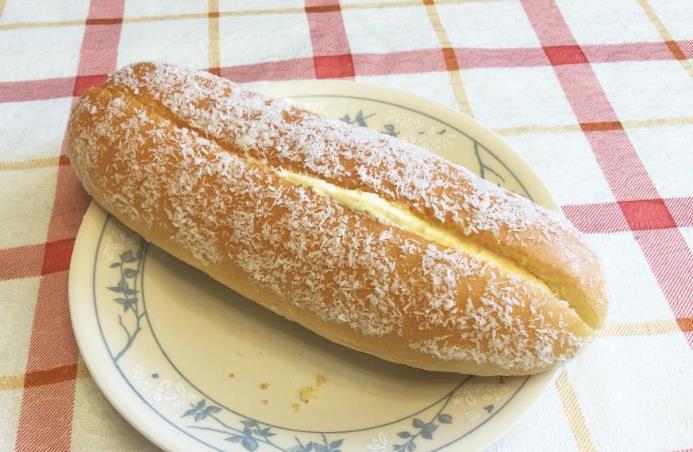 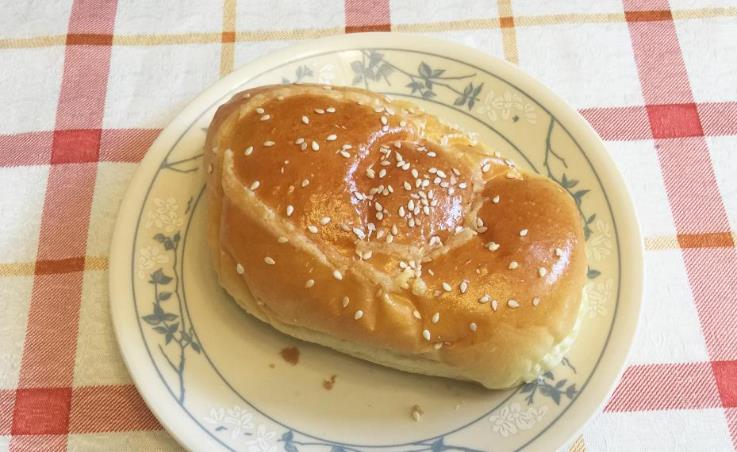 90克椰絲奶油包含︰351千卡、17.1克脂肪、171毫克鈉、11.7克糖
83克雞尾包含︰332千卡、15.8克脂肪、199毫克鈉、13.3克糖
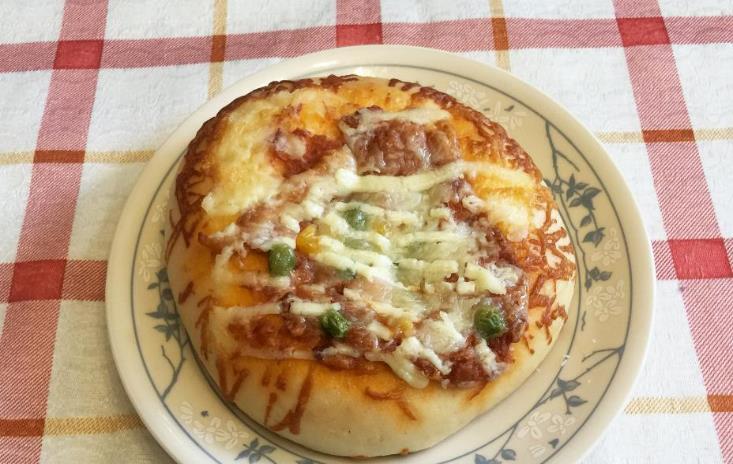 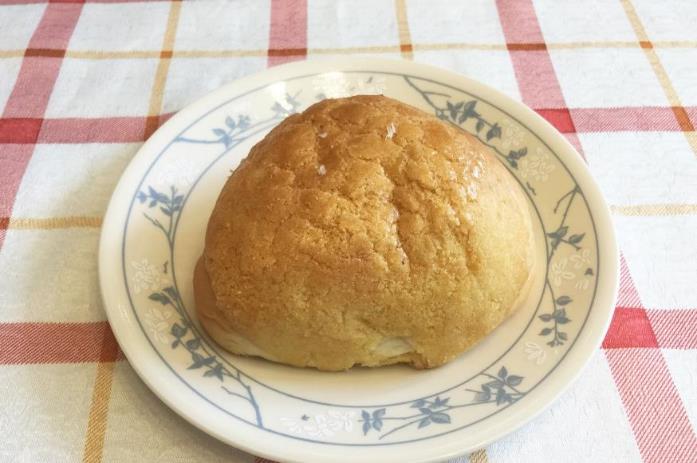 149克薄餅包含︰387千卡、14.9克脂肪、804毫克鈉、12.5克糖
101克菠蘿紅豆包含︰323千卡、9.5克脂肪、64毫克鈉、16.2克糖
選擇麵包的健康貼士︰
避免選脂肪含量高的麵包，如雞尾包、奶油包、炸麵包，以及明顯添加了牛油和奶油的種類。
減少選含有經過多重加工的肉類的麵包，如腸仔包、薄餅包，因為鹽分很高。
減少選加入甜餡料的麵包，如豆沙包、麻蓉包、栗子包。
多選一些富含纖維和礦物質的
      種類，如多穀包、提子包、合
      桃包。
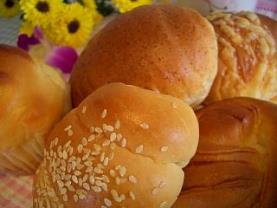 我喜歡吃湯粉和湯麵做早餐。
有時在家中預備，有時也會到餐廳吃粉麵
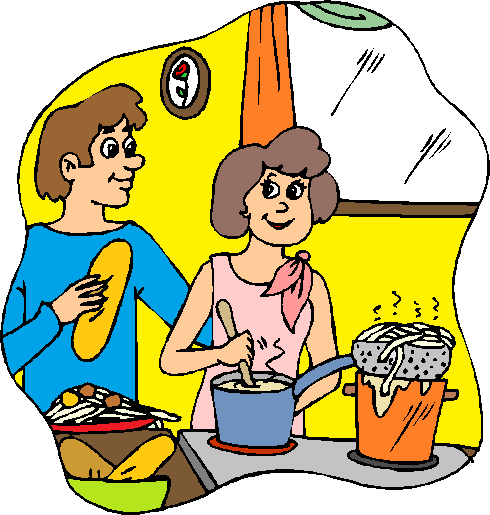 以下有四種常見的粉麵，紅色資料顯其脂肪、糖分或鹽分比較高。
點餐時，不容易找到健康的選擇。
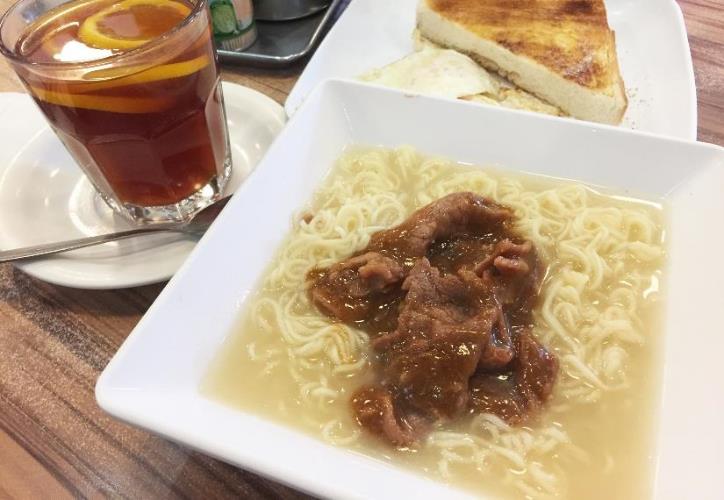 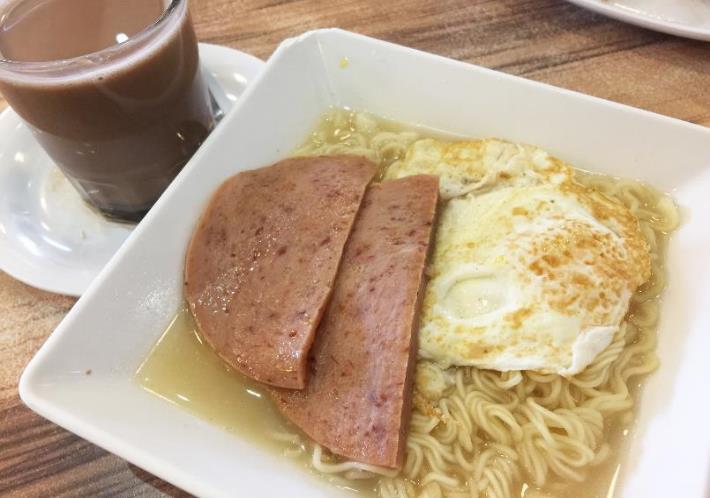 460克沙嗲牛肉即食麵含︰552千卡、25.3克脂肪、2024毫克鈉、5.1克糖
502克餐蛋麵含︰702千卡、42.2克脂肪、2008毫克鈉、2.6克糖
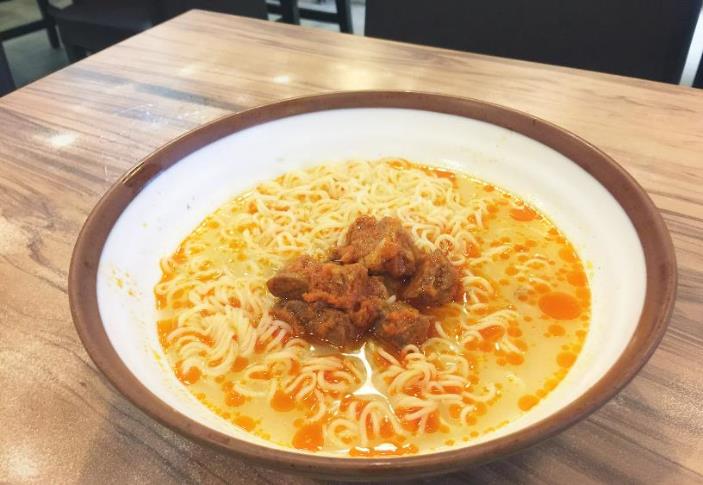 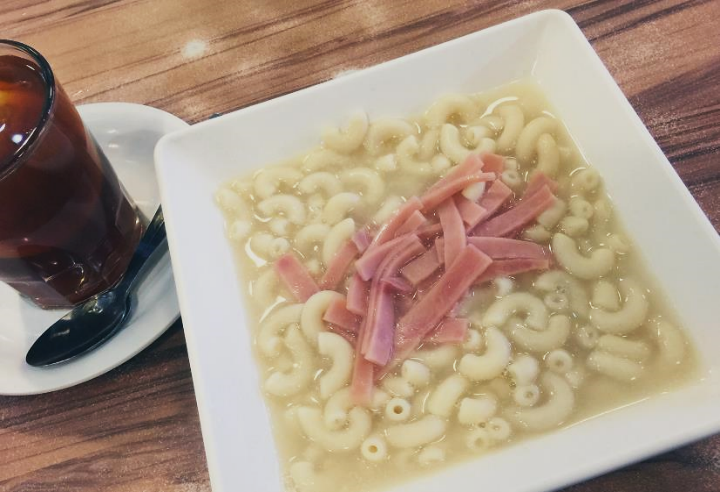 460克火腿通粉含︰368千卡、5.1克脂肪、1380毫克鈉、2.3克糖
460克五香肉丁即食麵含︰690千卡、37.7克脂肪、2116毫克鈉、5.5克糖
[Speaker Notes: 資料來自食物安全中心轄下的食物研究化驗所，可從官方網頁中的「營養資料查詢系統」中的麵包類別資料中搜尋得到（http://www.cfs.gov.hk/tc_chi/nutrient/index.php）。雖然資料以每100克食物的營養成分顯示，只要先量每件食物的重量，按比例就可計算得到。上述重量包含湯。]
選擇粉麵的健康貼士︰
多選清湯麵，例如幼麵、粗麵、通心粉、螺絲粉、米粉、米線、意粉，配搭適量新鮮瘦肉和新鮮蔬菜的麵類，例如雜菜雞絲通粉。
減少高脂肪的麵，例如經油炸的即食麵、杯麵、河粉。此外，炒麵、炒河粉、炒米粉會添加脂肪。
避免選用經過多重加工的肉類
      作為配料（如肉丁和餐肉），
      也要少喝拌麵的湯，因為鹽分
      相當高。
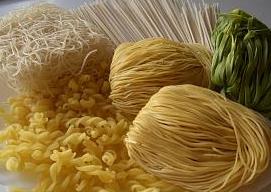 我有時會在早餐喝牛奶，或是再吃一些水果
很健康的配搭啊！
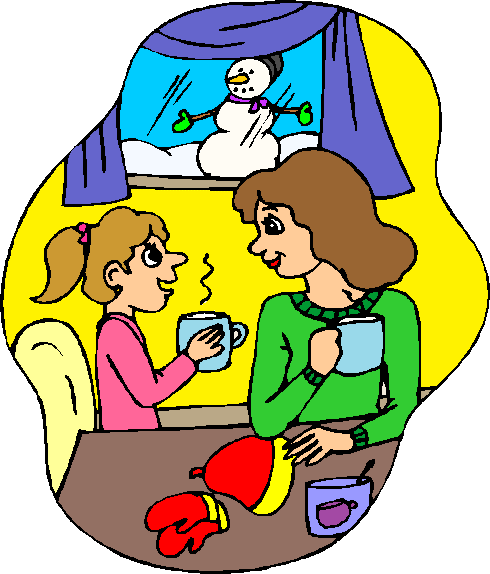 我有時會吃很甜的麵包，或是很鹹的湯麵
那麼就要在午餐和晚餐吃得清淡一點了
這就是平衡的妙法！
我明白了！
手
餐
！
早
做
親
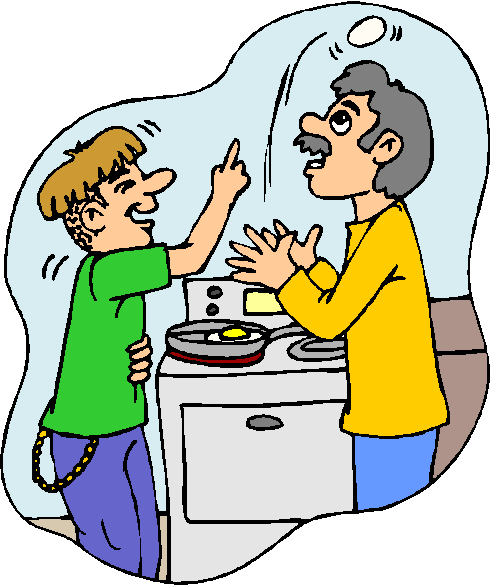 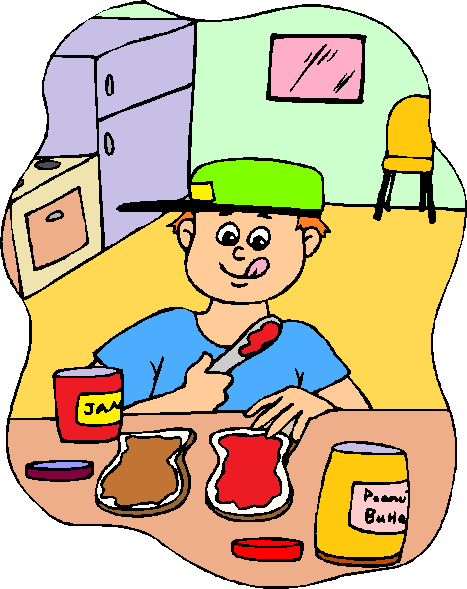 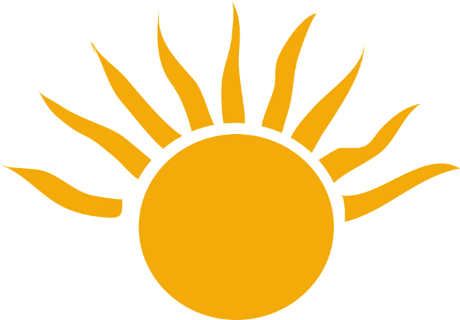 週
一
DAY 1
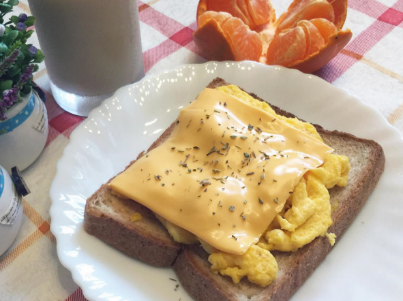 康
健
餐
早
芝蛋治
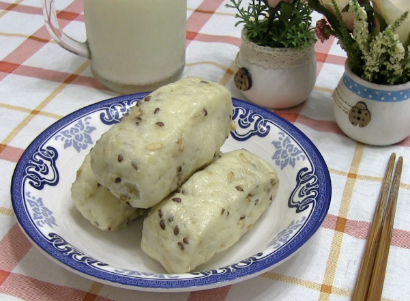 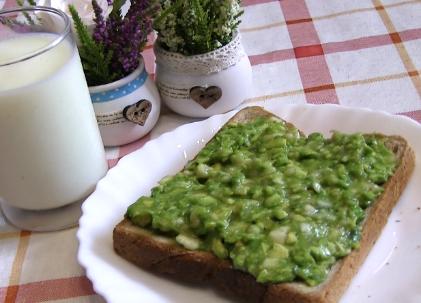 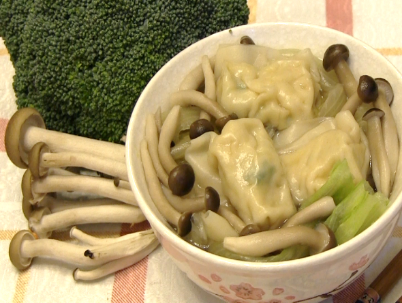 DAY 2
DAY 4
DAY 3
雜糧饅頭
蔬菜湯餃子
香蕉牛油果三文治
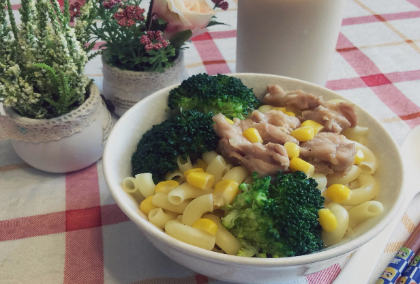 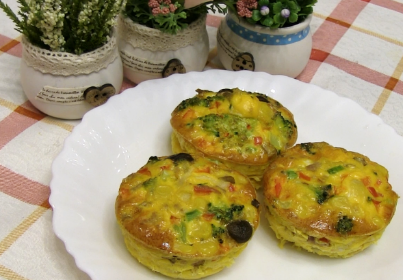 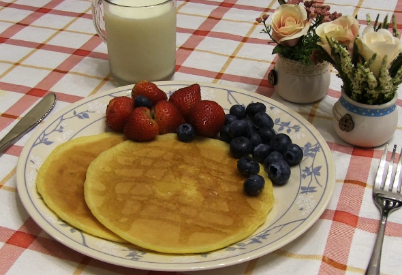 DAY 5
DAY 7
DAY 6
西蘭花雞柳通心粉
雞蛋鬆餅
水果伴班戟
觀看製作視頻
一週健康早餐（上部）︰
http://www.chep.cuhk.edu.hk/gosmart/video/5abc6c2b86372

一週健康早餐（下部）︰http://www.chep.cuhk.edu.hk/gosmart/video/5abc731814bc8